ПодготовилаРедькина Елена Ивановна,учитель начальных классовМОУООШ №11«Прощание с букварем»
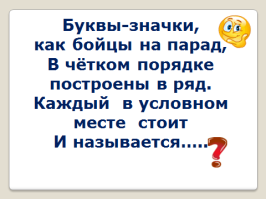 А
О
Я
Б
ы
Е
Я
Ю
В
С
Р
Д
Ф
Ш
П
м
РАЖИФ

     БЕРЗА

       АКБЛЕ 
         
    ЕДМЕДВЬ
Мел
мел, аль, точ, кис, ка, бом
АЛЬБОМ
КИСТОЧКА
1 2 3 
М И Р
1 2 3 4 5
Ш К О Л А
2 3 1           2 5 1 3 4        
  И Р М              К А Ш О Л
 2 1 4  3       6 1 3 2 4 5    
  А М А М            А  Р  Д  О  И  Н
1 2 3 4
М А М А
1 2 3 4 5 6
Р О Д И Н А
м
ч
айки                             айки


    ук                                  ук
Л
Ж